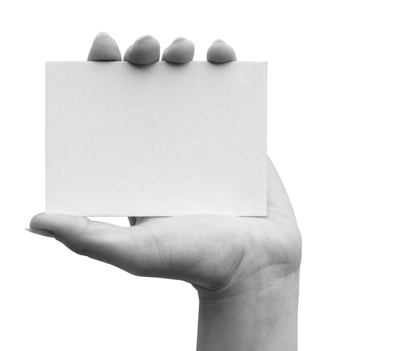 CARD
for KiC
REFLECTION QUESTIONS CARD
(+ the Improvement Kata Pattern)
for KATA IN THE CLASSROOM
•	This is a 2-sided card.

•	Each participant gets a card.

•	Print the the next two pages (front & back) on
	heavy paper (card stock).  Then cut apart the cards.

• Converting this file to pdf and printing in that
	format can prevent formatting errors.  This pptx file
	is provided so you can edit the cards as needed.
Page 1 of 3
Do not print this page
Ask these questions
after each experiment
Ask these questions
after each experiment
1)	What is your Target Condition?

2)	Where are you now?

   3) What did you plan to try
        in your last step? (read)

   4) What was the result? (change)

   5) What did you learn?

6)	What is your next experiment?
	(read)
1)	What is your Target Condition?

2)	Where are you now?

   3) What did you plan to try
        in your last step? (read)

   4) What was the result? (change)

   5) What did you learn?

6)	What is your next experiment?
	(read)
REFLECTION
REFLECTION
Kata in the Classroom / katatogrow.com
Kata in the Classroom / katatogrow.com
Ask these questions
after each experiment
Ask these questions
after each experiment
1)	What is your Target Condition?

2)	Where are you now?

   3) What did you plan to try
        in your last step? (read)

   4) What was the result? (change)

   5) What did you learn?

6)	What is your next experiment?
	(read)
1)	What is your Target Condition?

2)	Where are you now?

   3) What did you plan to try
        in your last step? (read)

   4) What was the result? (change)

   5) What did you learn?

6)	What is your next experiment?
	(read)
REFLECTION
REFLECTION
Kata in the Classroom / katatogrow.com
Kata in the Classroom / katatogrow.com
The Improvement Kata
The Improvement Kata
1.
1.
Four steps for achieving goals
Four steps for achieving goals
Understand
the
Challenge
Understand
the
Challenge
3.
3.
TC
TC
TC
TC
Establish
Your Next
Target
Condition
Establish
Your Next
Target
Condition
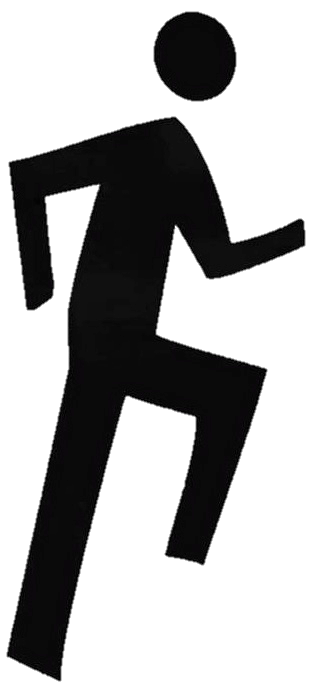 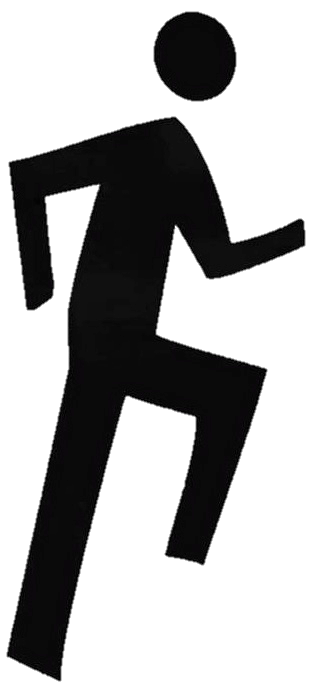 2.
2.
4.
4.
4.
4.
Experiment
Toward the Target Condition
Experiment
Toward the Target Condition
Experiment
Toward the Target Condition
Experiment
Toward the Target Condition
Grasp the Current
Condition
Grasp the Current
Condition
Kata in the Classroom / katatogrow.com
Kata in the Classroom / katatogrow.com
The Improvement Kata
The Improvement Kata
1.
1.
Four steps for achieving goals
Four steps for achieving goals
Understand
the
Challenge
Understand
the
Challenge
3.
3.
TC
TC
TC
TC
Establish
Your Next
Target
Condition
Establish
Your Next
Target
Condition
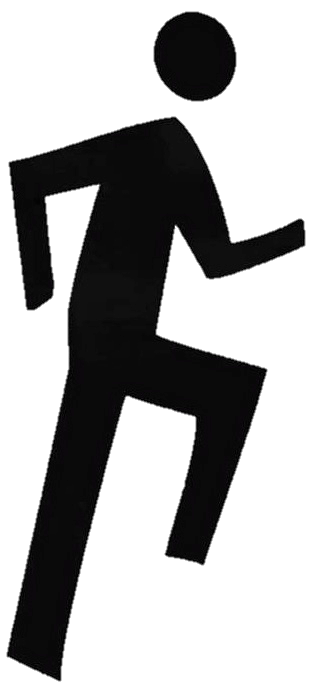 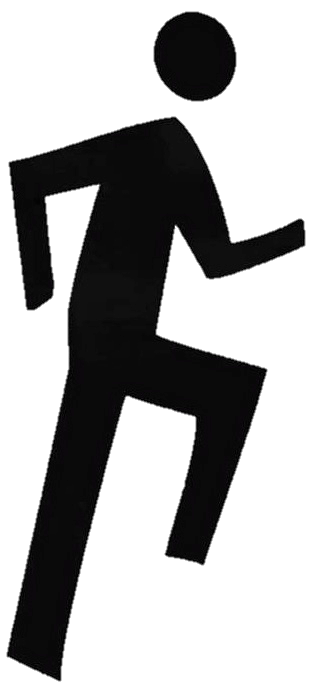 2.
2.
Grasp the Current
Condition
Grasp the Current
Condition
Kata in the Classroom / katatogrow.com
Kata in the Classroom / katatogrow.com